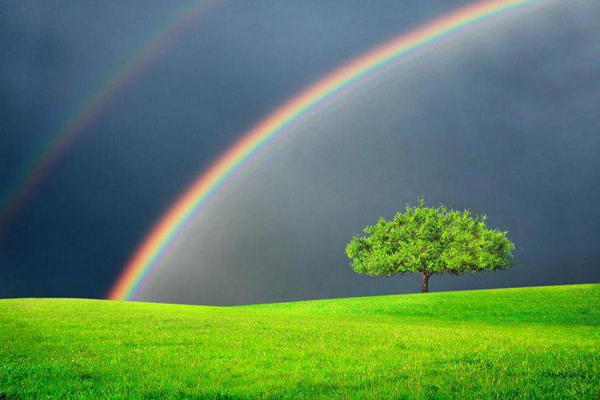 住在基督里
（40）
住在基督里的生活
我们所蒙的恩召是什么？
弗4:1 我为主被囚的劝你们：既然蒙召，行事为人就当与蒙召的恩相称。4:2 凡事谦虚、温柔、忍耐，用爱心互相宽容，4:3 用和平彼此联络，竭力保守圣灵所赐合而为一的心。4:4 身体只有一个，圣灵只有一个，正如你们蒙召同有一个指望。4:5 一主，一信，一洗，4:6 一神，就是众人的父，超乎众人之上，贯乎众人之中，也住在众人之内。
Eph 4:1 I, therefore, the prisoner of the Lord, beseech you to walk worthy of the calling with which you were called,4:2 with all lowliness (humility) and gentleness, with longsuffering, bearing with one another in love,4:3 endeavoring to keep the unity of the Spirit in the bond of peace.4:4 There is one body and one Spirit, just as you were called in one hope of your calling;4:5 one Lord, one faith, one baptism;4:6 one God and Father of all, who is above all, and through all, and in you all.
弗1:3 愿颂赞归与我们主耶稣基督的父神！他在基督里曾赐给我们天上各样属灵的福气：1:4 就如（according as）神从创立世界以前，在基督里拣选了我们，使我们在他面前成为圣洁，无有瑕疵；1:5 又因爱我们，就按着自己意旨所喜悦的，预定我们藉着耶稣基督得儿子的名分，1:6 使他荣耀的恩典得着称赞；这恩典是他在爱子里所赐给我们的。
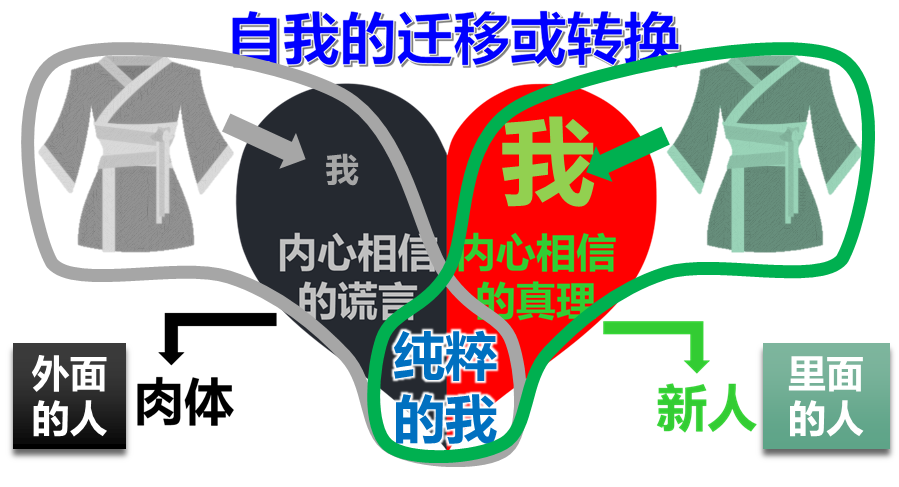 住在基督里的生活
我们所蒙的恩召是什么？
弗4:1 我为主被囚的劝你们：既然蒙召，行事为人就当与蒙召的恩相称。4:2 凡事谦虚、温柔、忍耐，用爱心互相宽容，4:3 用和平彼此联络，竭力保守圣灵所赐合而为一的心。4:4 身体只有一个，圣灵只有一个，正如你们蒙召同有一个指望。4:5 一主，一信，一洗，4:6 一神，就是众人的父，超乎众人之上，贯乎众人之中，也住在众人之内。
Eph 4:1 I, therefore, the prisoner of the Lord, beseech you to walk worthy of the calling with which you were called,4:2 with all lowliness (humility) and gentleness, with longsuffering, bearing with one another in love,4:3 endeavoring to keep the unity of the Spirit in the bond of peace.4:4 There is one body and one Spirit, just as you were called in one hope of your calling;4:5 one Lord, one faith, one baptism;4:6 one God and Father of all, who is above all, and through all, and in you all.
弗1:11 我们也在他里面得了基业；这原是那位随己意行、做万事的，照着他旨意所预定的，1:12 叫他的荣耀从我们这首先在基督里有盼望的人可以得着称赞。1:13 你们既听见真理的道，就是那叫你们得救的福音，也信了基督，既然信他，就受了所应许的圣灵为印记。1:14 这圣灵是我们得基业的凭据（原文作：质），直等到神之民（原文作：产业）被赎，使他的荣耀得着称赞。
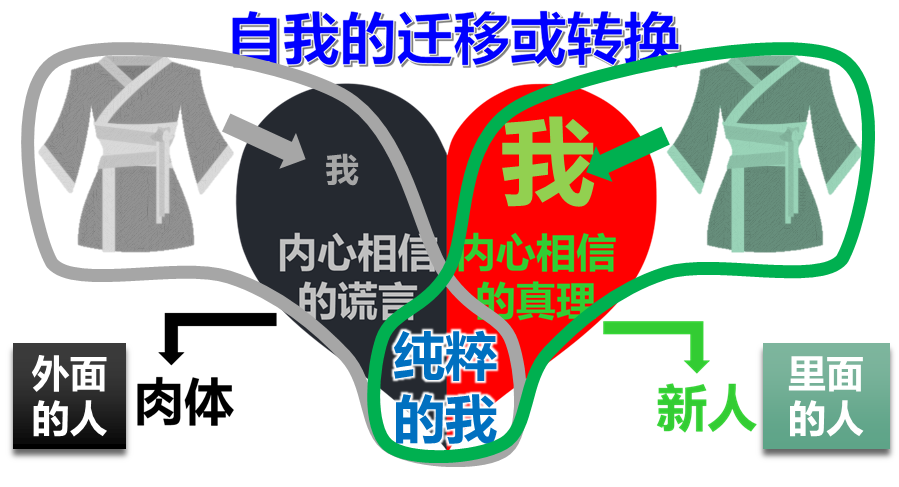 住在基督里的生活
我们所蒙的恩召是什么？
弗4:1 我为主被囚的劝你们：既然蒙召，行事为人就当与蒙召的恩相称。4:2 凡事谦虚、温柔、忍耐，用爱心互相宽容，4:3 用和平彼此联络，竭力保守圣灵所赐合而为一的心。4:4 身体只有一个，圣灵只有一个，正如你们蒙召同有一个指望。4:5 一主，一信，一洗，4:6 一神，就是众人的父，超乎众人之上，贯乎众人之中，也住在众人之内。
Eph 4:1 I, therefore, the prisoner of the Lord, beseech you to walk worthy of the calling with which you were called,4:2 with all lowliness (humility) and gentleness, with longsuffering, bearing with one another in love,4:3 endeavoring to keep the unity of the Spirit in the bond of peace.4:4 There is one body and one Spirit, just as you were called in one hope of your calling;4:5 one Lord, one faith, one baptism;4:6 one God and Father of all, who is above all, and through all, and in you all.
弗1:15 因此，我既听见你们信从主耶稣，亲爱众圣徒，1:16 就为你们不住的感谢神。祷告的时候，常题到你们，1:17 求我们主耶稣基督的神，荣耀的父，将那赐人智慧和启示的灵赏给你们，使你们真知道他，1:18 并且照明你们心中的眼睛，使你们知道他的恩召有何等指望，他在圣徒中得的基业有何等丰盛的荣耀；1:19 并知道他向我们这信的人所显的能力是何等浩大，1:20 就是照他在基督身上所运行的大能大力（which He worked in Christ）。。。
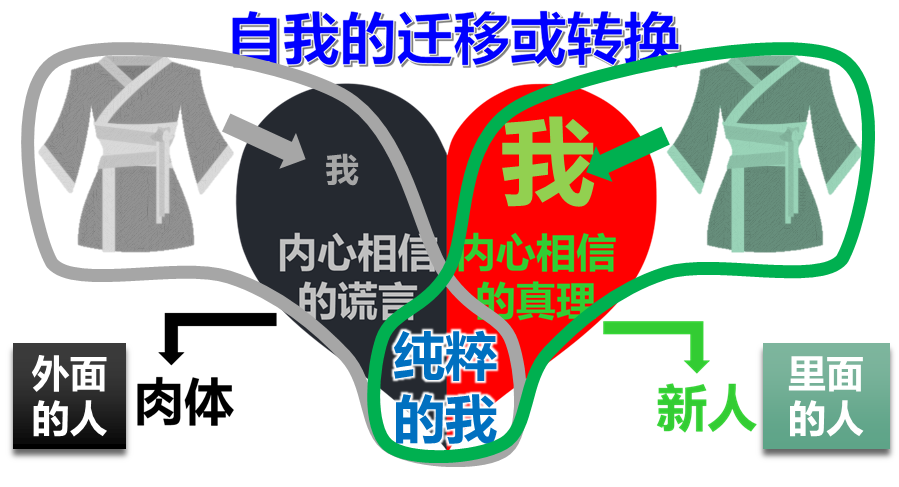 住在基督里的生活
生活如何与这一恩召相配？
弗4:1 我为主被囚的劝你们：既然蒙召，行事为人就当与蒙召的恩相称。4:2 凡事谦虚、温柔、忍耐，用爱心互相宽容，4:3 用和平彼此联络，竭力保守圣灵所赐合而为一的心。4:4 身体只有一个，圣灵只有一个，正如你们蒙召同有一个指望。4:5 一主，一信，一洗，4:6 一神，就是众人的父，超乎众人之上，贯乎众人之中，也住在众人之内。
Eph 4:1 I, therefore, the prisoner of the Lord, beseech you to walk worthy of the calling with which you were called,4:2 with all lowliness (humility) and gentleness, with longsuffering, bearing with one another in love,4:3 endeavoring to keep the unity of the Spirit in the bond of peace.4:4 There is one body and one Spirit, just as you were called in one hope of your calling;4:5 one Lord, one faith, one baptism;4:6 one God and Father of all, who is above all, and through all, and in you all.
谦卑、温柔、忍耐、爱
以和平的联结保持属灵的合一
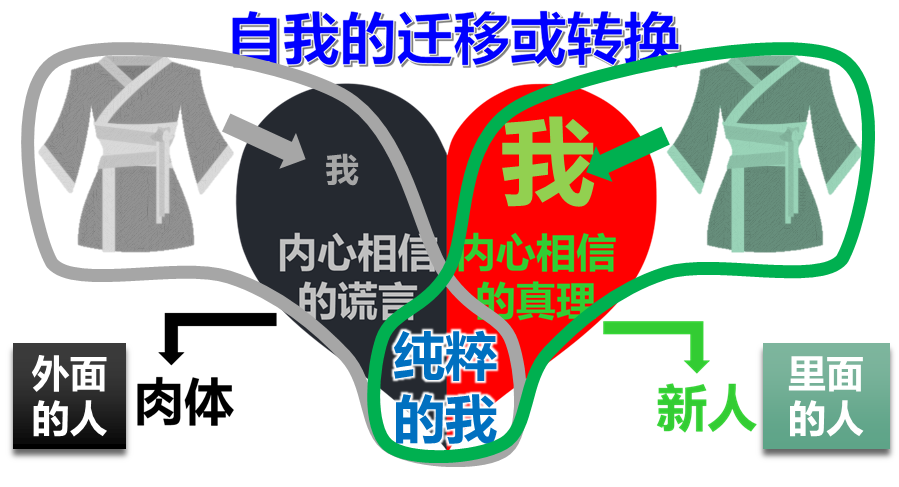 住在基督里的生活
生活如何与这一恩召相配？
弗4:1 我为主被囚的劝你们：既然蒙召，行事为人就当与蒙召的恩相称。4:2 凡事谦虚、温柔、忍耐，用爱心互相宽容，4:3 用和平彼此联络，竭力保守圣灵所赐合而为一的心。4:4 身体只有一个，圣灵只有一个，正如你们蒙召同有一个指望。4:5 一主，一信，一洗，4:6 一神，就是众人的父，超乎众人之上，贯乎众人之中，也住在众人之内。
Eph 4:1 I, therefore, the prisoner of the Lord, beseech you to walk worthy of the calling with which you were called,4:2 with all lowliness (humility) and gentleness, with longsuffering, bearing with one another in love,4:3 endeavoring to keep the unity of the Spirit in the bond of peace.4:4 There is one body and one Spirit, just as you were called in one hope of your calling;4:5 one Lord, one faith, one baptism;4:6 one God and Father of all, who is above all, and through all, and in you all.
谦卑、温柔、忍耐、爱
以和平的联结保持属灵的合一
约13:3 耶稣知道父已将万有交在他手里，且知道自己是从神出来的，又要归到神那里去， 13:4 就离席站起来，脱了衣服，拿一条手巾束腰， 13:5 随后把水倒在盆里，就洗门徒的脚，并用自己所束的手巾擦乾。 13:6 挨到西门彼得，彼得对他说：主阿，你洗我的脚么？ 13:7 耶稣回答说：我所做的，你如今不知道，后来必明白。
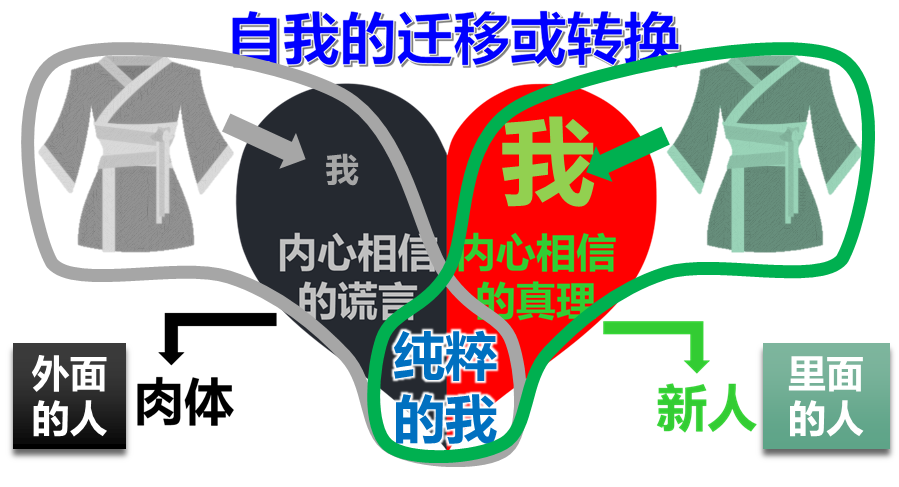 住在基督里的生活
生活如何与这一恩召相配？
弗4:1 我为主被囚的劝你们：既然蒙召，行事为人就当与蒙召的恩相称。4:2 凡事谦虚、温柔、忍耐，用爱心互相宽容，4:3 用和平彼此联络，竭力保守圣灵所赐合而为一的心。4:4 身体只有一个，圣灵只有一个，正如你们蒙召同有一个指望。4:5 一主，一信，一洗，4:6 一神，就是众人的父，超乎众人之上，贯乎众人之中，也住在众人之内。
Eph 4:1 I, therefore, the prisoner of the Lord, beseech you to walk worthy of the calling with which you were called,4:2 with all lowliness (humility) and gentleness, with longsuffering, bearing with one another in love,4:3 endeavoring to keep the unity of the Spirit in the bond of peace.4:4 There is one body and one Spirit, just as you were called in one hope of your calling;4:5 one Lord, one faith, one baptism;4:6 one God and Father of all, who is above all, and through all, and in you all.
谦卑、温柔、忍耐、爱
以和平的联结保持属灵的合一
谦卑：就是甘愿让对方处在重要的位置，让自己处在次要的位置（百度百科）；Humble：having or showing a modest or low estimate of one's own importance.
谦和：谦逊易接近或谦虚平和（百度百科） ；Meek：having or showing a quiet, gentle, and humble nature.
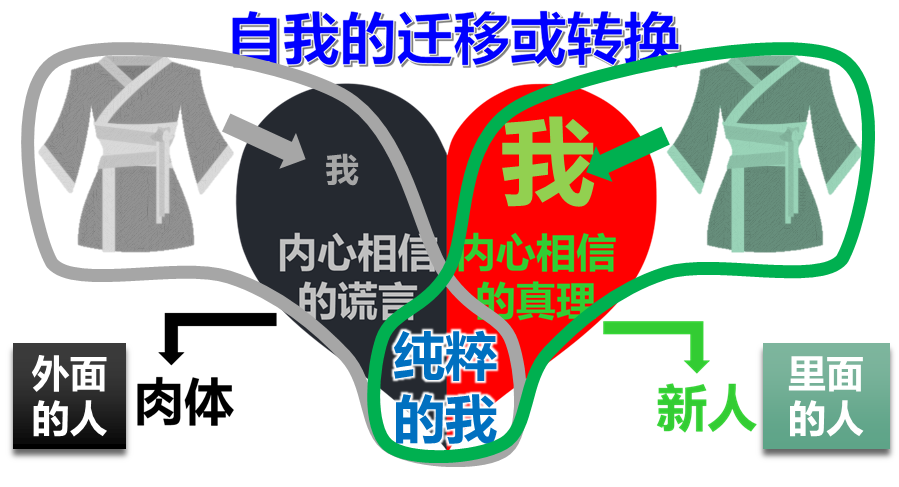 住在基督里的生活
行政职位
身价
社会地位
个人价值
认知能力
弗4:1 我为主被囚的劝你们：既然蒙召，行事为人就当与蒙召的恩相称。4:2 凡事谦虚、温柔、忍耐，用爱心互相宽容，4:3 用和平彼此联络，竭力保守圣灵所赐合而为一的心。4:4 身体只有一个，圣灵只有一个，正如你们蒙召同有一个指望。4:5 一主，一信，一洗，4:6 一神，就是众人的父，超乎众人之上，贯乎众人之中，也住在众人之内。
Eph 4:1 I, therefore, the prisoner of the Lord, beseech you to walk worthy of the calling with which you were called,4:2 with all lowliness (humility) and gentleness, with longsuffering, bearing with one another in love,4:3 endeavoring to keep the unity of the Spirit in the bond of peace.4:4 There is one body and one Spirit, just as you were called in one hope of your calling;4:5 one Lord, one faith, one baptism;4:6 one God and Father of all, who is above all, and through all, and in you all.
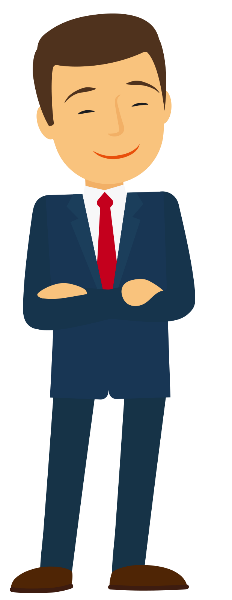 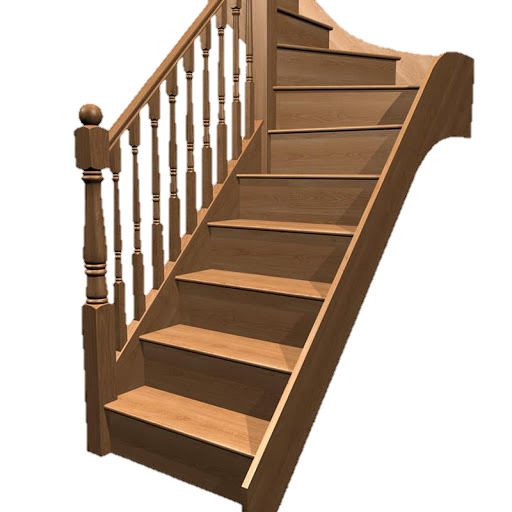 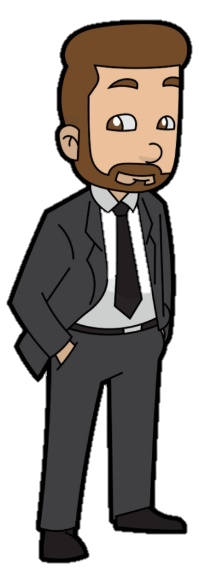 住在基督里的生活
为什么我们很难做到谦卑？
弗4:1 我为主被囚的劝你们：既然蒙召，行事为人就当与蒙召的恩相称。4:2 凡事谦虚、温柔、忍耐，用爱心互相宽容，4:3 用和平彼此联络，竭力保守圣灵所赐合而为一的心。4:4 身体只有一个，圣灵只有一个，正如你们蒙召同有一个指望。4:5 一主，一信，一洗，4:6 一神，就是众人的父，超乎众人之上，贯乎众人之中，也住在众人之内。
Eph 4:1 I, therefore, the prisoner of the Lord, beseech you to walk worthy of the calling with which you were called,4:2 with all lowliness (humility) and gentleness, with longsuffering, bearing with one another in love,4:3 endeavoring to keep the unity of the Spirit in the bond of peace.4:4 There is one body and one Spirit, just as you were called in one hope of your calling;4:5 one Lord, one faith, one baptism;4:6 one God and Father of all, who is above all, and through all, and in you all.
创3:4 蛇对女人说：你们不一定死；3:5 因为　神知道，你们吃的日子眼睛就明亮了，你们便如神能知道善恶。
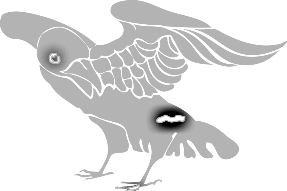 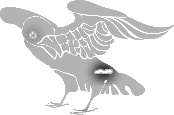 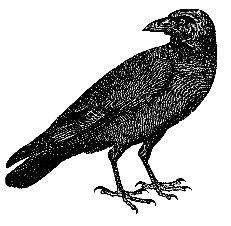 解决方法1
（学业、成就）
肉体
自我
依靠
解决方法3
（男女关系）
解决方法2
（钱财）
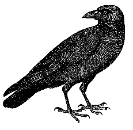 希望别人也不好
缺乏2
缺乏1
缺乏3
撒但的谎言：
你没有，你不行
住在基督里的生活
生活如何与这一恩召相配？
弗4:1 我为主被囚的劝你们：既然蒙召，行事为人就当与蒙召的恩相称。4:2 凡事谦虚、温柔、忍耐，用爱心互相宽容，4:3 用和平彼此联络，竭力保守圣灵所赐合而为一的心。4:4 身体只有一个，圣灵只有一个，正如你们蒙召同有一个指望。4:5 一主，一信，一洗，4:6 一神，就是众人的父，超乎众人之上，贯乎众人之中，也住在众人之内。
Eph 4:1 I, therefore, the prisoner of the Lord, beseech you to walk worthy of the calling with which you were called,4:2 with all lowliness (humility) and gentleness, with longsuffering, bearing with one another in love,4:3 endeavoring to keep the unity of the Spirit in the bond of peace.4:4 There is one body and one Spirit, just as you were called in one hope of your calling;4:5 one Lord, one faith, one baptism;4:6 one God and Father of all, who is above all, and through all, and in you all.
谦卑、温柔、忍耐、爱
以和平的联结保持属灵的合一
太11:28 凡劳苦担重担的人可以到我这里来，我就使你们得安息。11:29 我心里柔和谦卑，你们当负我的轭，学我的样式；这样，你们心里就必得享安息。11:30 因为我的轭是容易的，我的担子是轻省的。
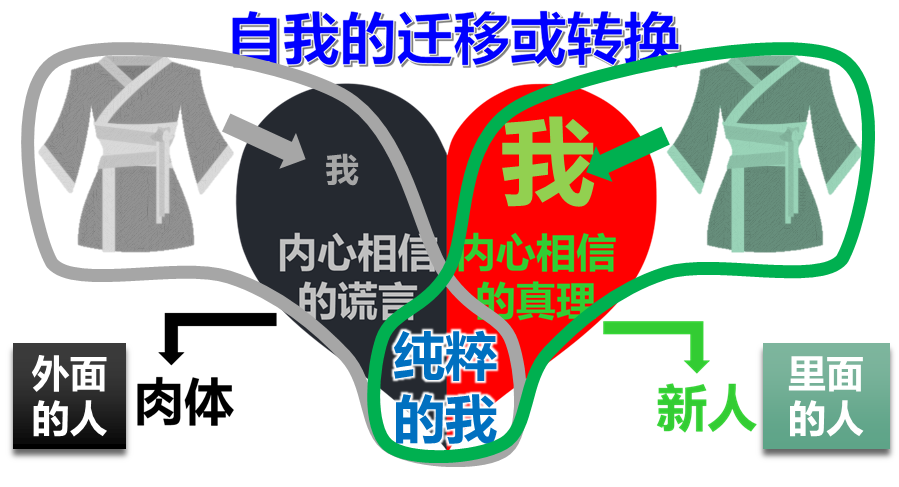 住在基督里的生活
生活如何与这一恩召相配？
弗4:1 我为主被囚的劝你们：既然蒙召，行事为人就当与蒙召的恩相称。4:2 凡事谦虚、温柔、忍耐，用爱心互相宽容，4:3 用和平彼此联络，竭力保守圣灵所赐合而为一的心。4:4 身体只有一个，圣灵只有一个，正如你们蒙召同有一个指望。4:5 一主，一信，一洗，4:6 一神，就是众人的父，超乎众人之上，贯乎众人之中，也住在众人之内。
Eph 4:1 I, therefore, the prisoner of the Lord, beseech you to walk worthy of the calling with which you were called,4:2 with all lowliness (humility) and gentleness, with longsuffering, bearing with one another in love,4:3 endeavoring to keep the unity of the Spirit in the bond of peace.4:4 There is one body and one Spirit, just as you were called in one hope of your calling;4:5 one Lord, one faith, one baptism;4:6 one God and Father of all, who is above all, and through all, and in you all.
谦卑、温柔、忍耐、爱
以和平的联结保持属灵的合一
约13:3 耶稣知道父已将万有交在他手里，且知道自己是从神出来的，又要归到神那里去， 13:4 就离席站起来，脱了衣服，拿一条手巾束腰， 13:5 随后把水倒在盆里，就洗门徒的脚，并用自己所束的手巾擦乾。 13:6 挨到西门彼得，彼得对他说：主阿，你洗我的脚么？ 13:7 耶稣回答说：我所做的，你如今不知道，后来必明白。
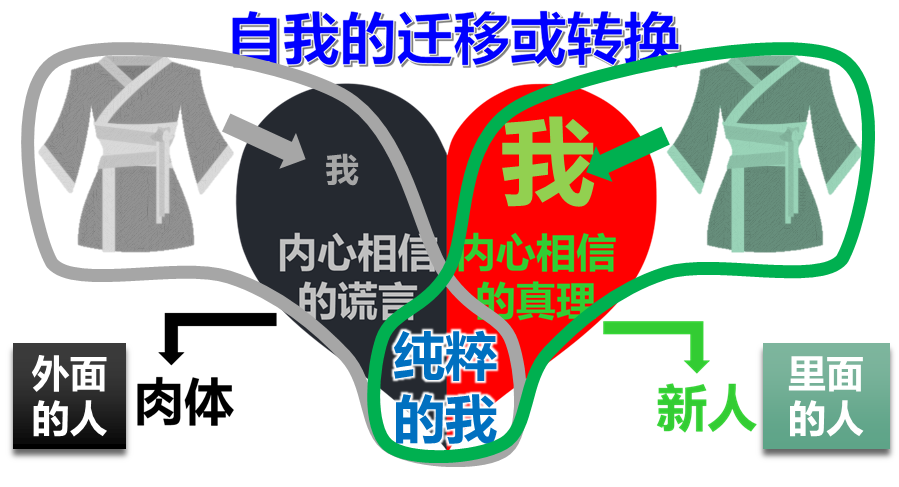 住在基督里的生活
生活如何与这一恩召相配？
弗4:1 我为主被囚的劝你们：既然蒙召，行事为人就当与蒙召的恩相称。4:2 凡事谦虚、温柔、忍耐，用爱心互相宽容，4:3 用和平彼此联络，竭力保守圣灵所赐合而为一的心。4:4 身体只有一个，圣灵只有一个，正如你们蒙召同有一个指望。4:5 一主，一信，一洗，4:6 一神，就是众人的父，超乎众人之上，贯乎众人之中，也住在众人之内。
Eph 4:1 I, therefore, the prisoner of the Lord, beseech you to walk worthy of the calling with which you were called,4:2 with all lowliness (humility) and gentleness, with longsuffering, bearing with one another in love,4:3 endeavoring to keep the unity of the Spirit in the bond of peace.4:4 There is one body and one Spirit, just as you were called in one hope of your calling;4:5 one Lord, one faith, one baptism;4:6 one God and Father of all, who is above all, and through all, and in you all.
谦卑、温柔、忍耐、爱
以和平的联结保持属灵的合一
腓2:5 你们当以基督耶稣的心为心（Let this mind be in you which was also in Christ Jesus）： 2:6 他本有神的形象，不以自己与神同等为强夺的； 2:7 反倒虚己（set aside the privileges of deity），取了奴仆的形象，成为人的样式； 2:8 既有人的样子，就自己卑微，存心顺服，以至于死，且死在十字架上。
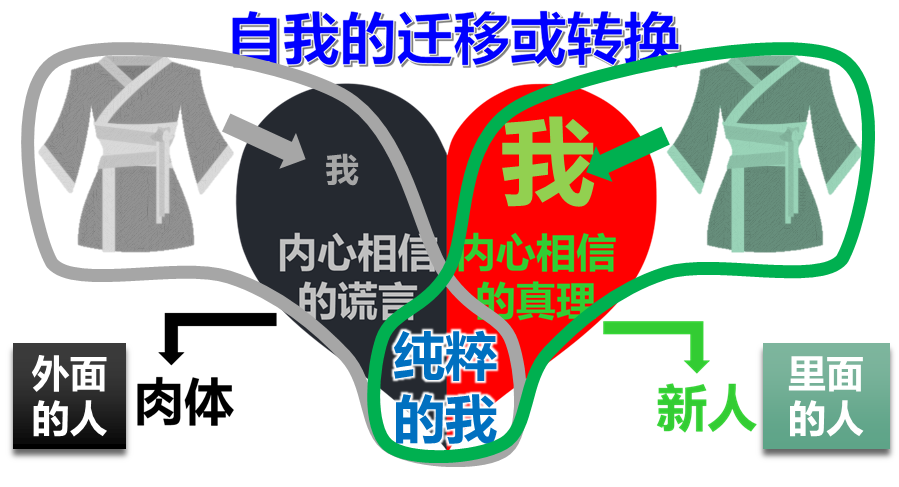 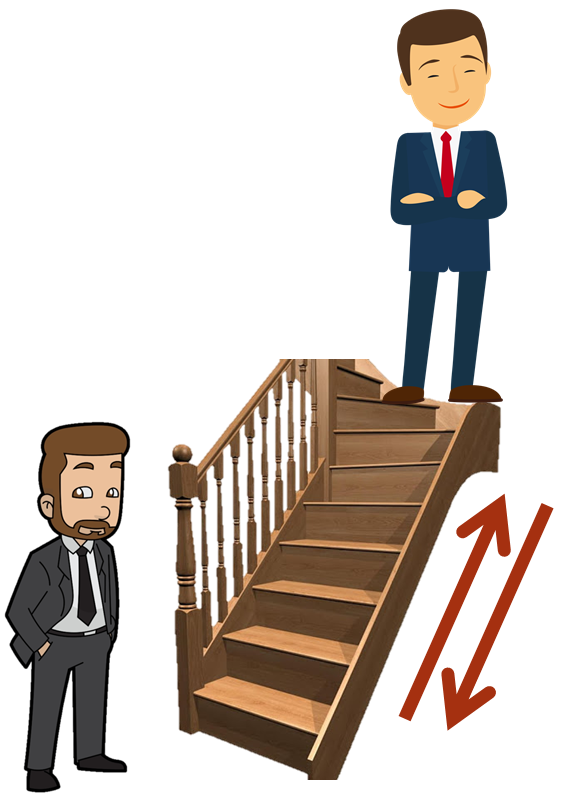 住在基督里的生活
生活如何与这一恩召相配？
弗4:1 我为主被囚的劝你们：既然蒙召，行事为人就当与蒙召的恩相称。4:2 凡事谦虚、温柔、忍耐，用爱心互相宽容，4:3 用和平彼此联络，竭力保守圣灵所赐合而为一的心。4:4 身体只有一个，圣灵只有一个，正如你们蒙召同有一个指望。4:5 一主，一信，一洗，4:6 一神，就是众人的父，超乎众人之上，贯乎众人之中，也住在众人之内。
Eph 4:1 I, therefore, the prisoner of the Lord, beseech you to walk worthy of the calling with which you were called,4:2 with all lowliness (humility) and gentleness, with longsuffering, bearing with one another in love,4:3 endeavoring to keep the unity of the Spirit in the bond of peace.4:4 There is one body and one Spirit, just as you were called in one hope of your calling;4:5 one Lord, one faith, one baptism;4:6 one God and Father of all, who is above all, and through all, and in you all.
谦卑、温柔、忍耐、爱
以和平的联结保持属灵的合一
彼前5:5 你们年幼的，也要顺服年长的。就是你们众人也都要以谦卑束腰，彼此顺服；因为神阻挡骄傲的人，赐恩给谦卑的人。5:6 所以，你们要自卑，服在神大能的手下，到了时候他必叫你们升高。5:7 你们要将一切的忧虑卸给神，因为他顾念你们。
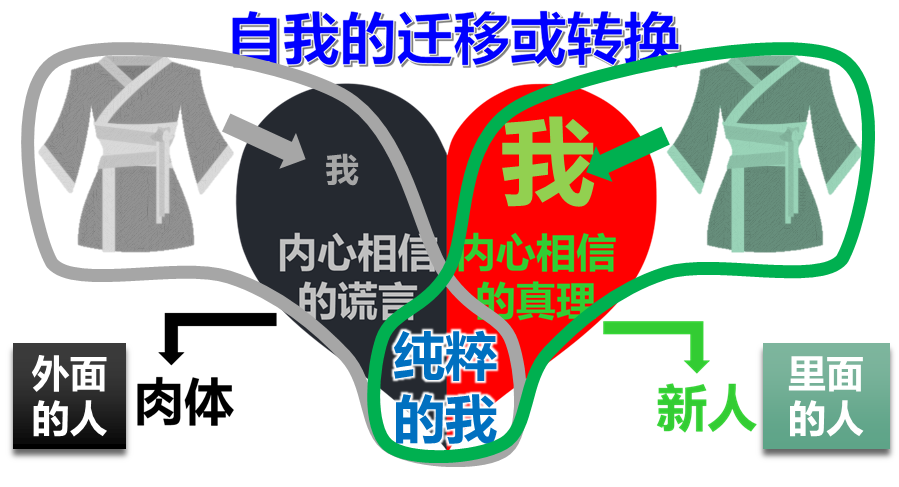 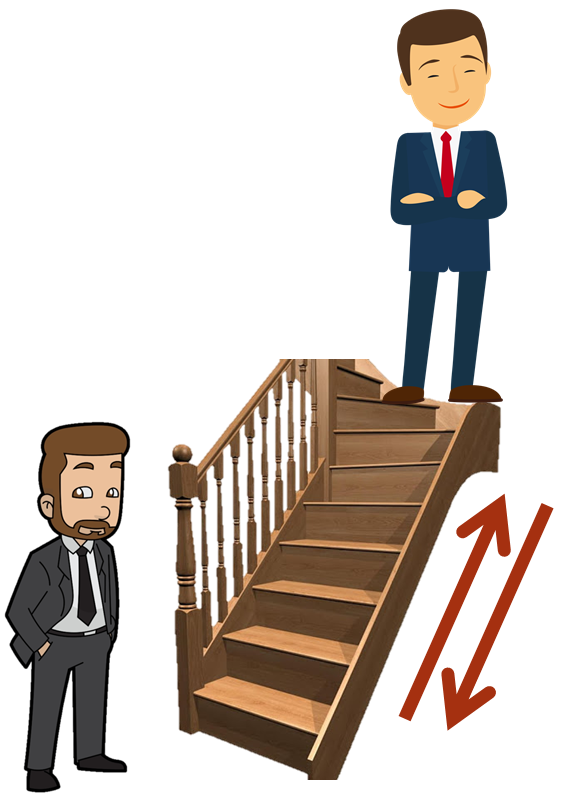 住在基督里的生活
生活如何与这一恩召相配？
弗4:1 我为主被囚的劝你们：既然蒙召，行事为人就当与蒙召的恩相称。4:2 凡事谦虚、温柔、忍耐，用爱心互相宽容，4:3 用和平彼此联络，竭力保守圣灵所赐合而为一的心。4:4 身体只有一个，圣灵只有一个，正如你们蒙召同有一个指望。4:5 一主，一信，一洗，4:6 一神，就是众人的父，超乎众人之上，贯乎众人之中，也住在众人之内。
Eph 4:1 I, therefore, the prisoner of the Lord, beseech you to walk worthy of the calling with which you were called,4:2 with all lowliness (humility) and gentleness, with longsuffering, bearing with one another in love,4:3 endeavoring to keep the unity of the Spirit in the bond of peace.4:4 There is one body and one Spirit, just as you were called in one hope of your calling;4:5 one Lord, one faith, one baptism;4:6 one God and Father of all, who is above all, and through all, and in you all.
谦卑、温柔、忍耐、爱
以和平的联结保持属灵的合一
多3:1 你要提醒众人，叫他们顺服作官的、掌权的，遵他的命，预备行各样的善事。3:2 不要毁谤，不要争竞，总要和平，向众人大显温柔。
6:1 弟兄们，若有人偶然被过犯所胜，你们属灵的人就当用温柔的心把他挽回过来；又当自己小心，恐怕也被引诱。
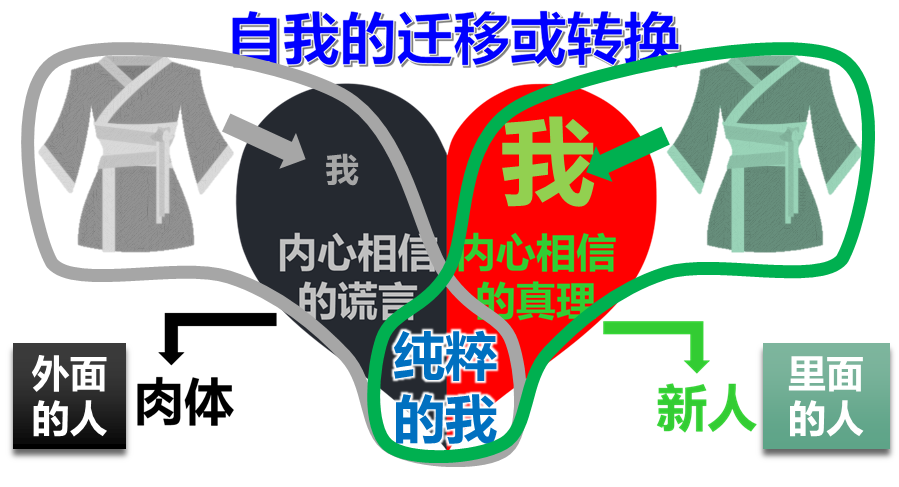 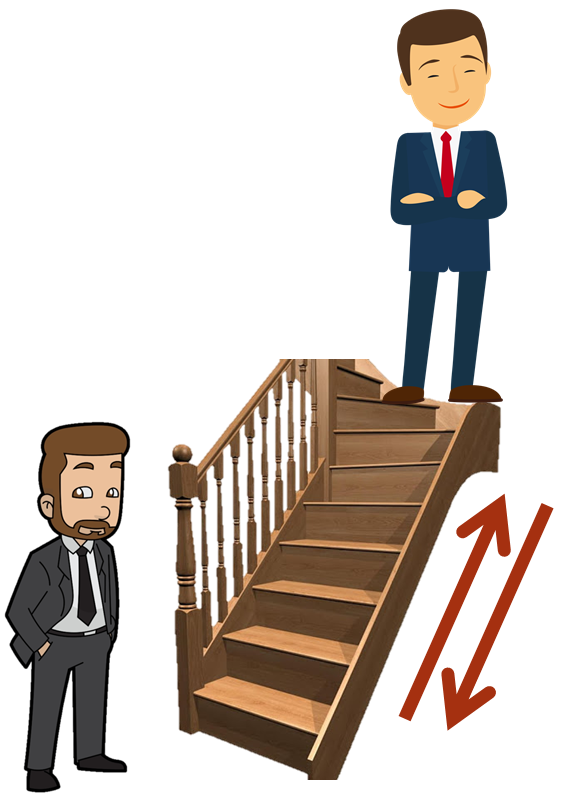 住在基督里的生活
生活如何与这一恩召相配？
弗4:1 我为主被囚的劝你们：既然蒙召，行事为人就当与蒙召的恩相称。4:2 凡事谦虚、温柔、忍耐，用爱心互相宽容，4:3 用和平彼此联络，竭力保守圣灵所赐合而为一的心。4:4 身体只有一个，圣灵只有一个，正如你们蒙召同有一个指望。4:5 一主，一信，一洗，4:6 一神，就是众人的父，超乎众人之上，贯乎众人之中，也住在众人之内。
Eph 4:1 I, therefore, the prisoner of the Lord, beseech you to walk worthy of the calling with which you were called,4:2 with all lowliness (humility) and gentleness, with longsuffering, bearing with one another in love,4:3 endeavoring to keep the unity of the Spirit in the bond of peace.4:4 There is one body and one Spirit, just as you were called in one hope of your calling;4:5 one Lord, one faith, one baptism;4:6 one God and Father of all, who is above all, and through all, and in you all.
谦卑、温柔、忍耐、爱
以和平的联结保持属灵的合一
提后2:24 然而主的仆人不可争竞，只要温温和和的待众人，善于教导，存心忍耐，2:25 用温柔劝戒那抵挡的人；或者神给他们悔改的心，可以明白真道，2:26 叫他们这已经被魔鬼任意掳去的，可以醒悟，脱离他的网罗。
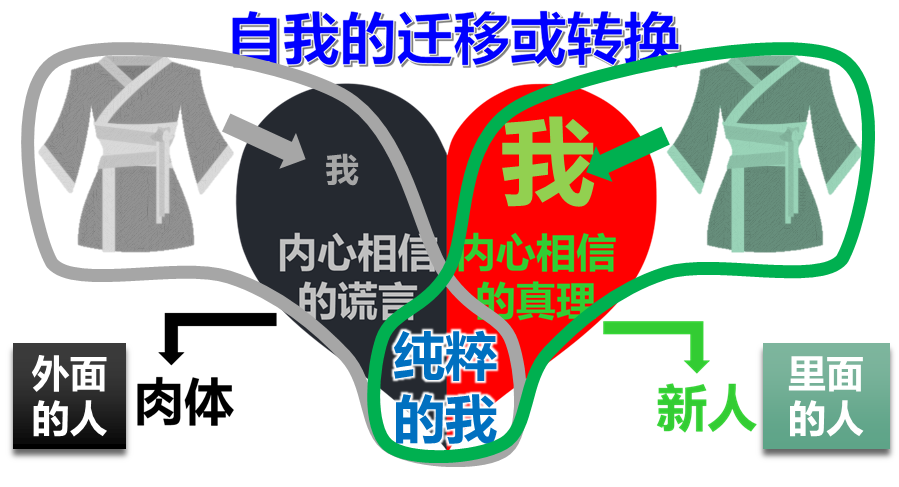 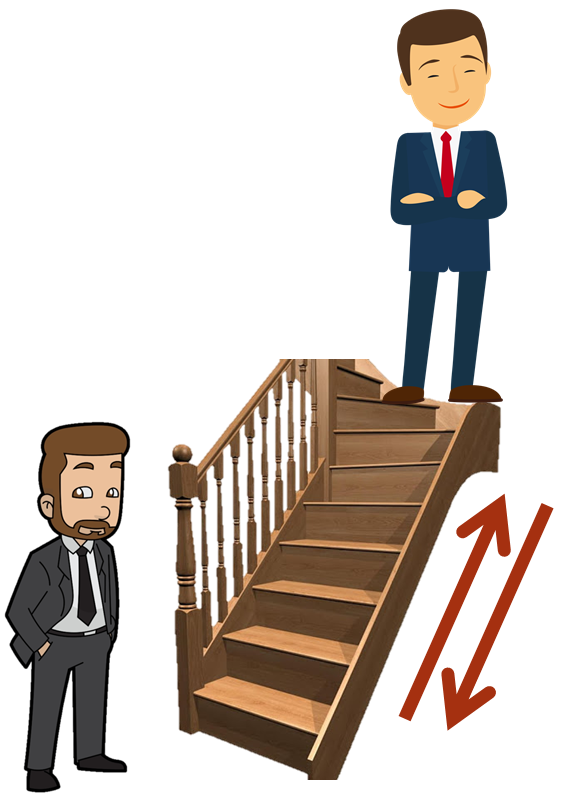 住在基督里的生活
生活如何与这一恩召相配？
弗4:1 我为主被囚的劝你们：既然蒙召，行事为人就当与蒙召的恩相称。4:2 凡事谦虚、温柔、忍耐，用爱心互相宽容，4:3 用和平彼此联络，竭力保守圣灵所赐合而为一的心。4:4 身体只有一个，圣灵只有一个，正如你们蒙召同有一个指望。4:5 一主，一信，一洗，4:6 一神，就是众人的父，超乎众人之上，贯乎众人之中，也住在众人之内。
Eph 4:1 I, therefore, the prisoner of the Lord, beseech you to walk worthy of the calling with which you were called,4:2 with all lowliness (humility) and gentleness, with longsuffering, bearing with one another in love,4:3 endeavoring to keep the unity of the Spirit in the bond of peace.4:4 There is one body and one Spirit, just as you were called in one hope of your calling;4:5 one Lord, one faith, one baptism;4:6 one God and Father of all, who is above all, and through all, and in you all.
谦卑、温柔、忍耐、爱
以和平的联结保持属灵的合一
林后10:1 我保罗，就是与你们见面的时候是谦卑的，不在你们那里的时候向你们是勇敢的，如今亲自藉着基督的温柔、和平劝你们。10:2 有人以为我是凭着血气行事，我也以为必须用勇敢待这等人；求你们不要叫我在你们那里的时候，有这样的勇敢。 10:3 因为我们虽然在血气中行事，却不凭着血气争战。
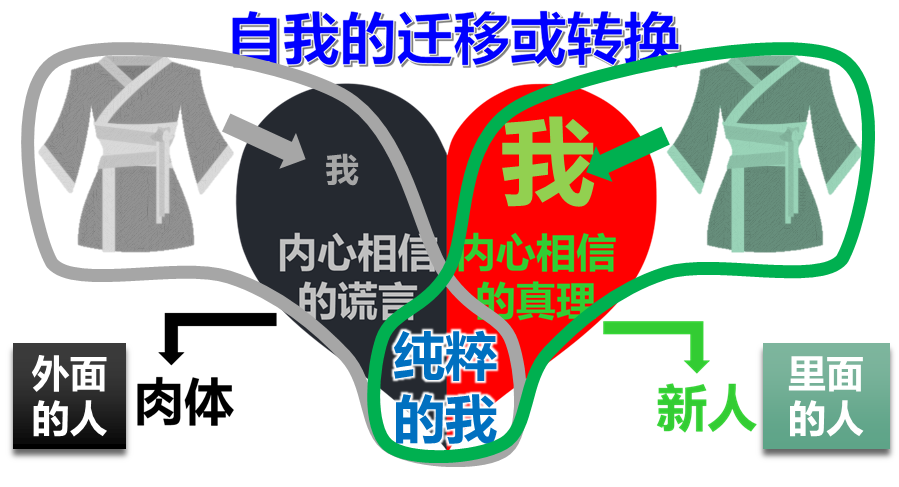 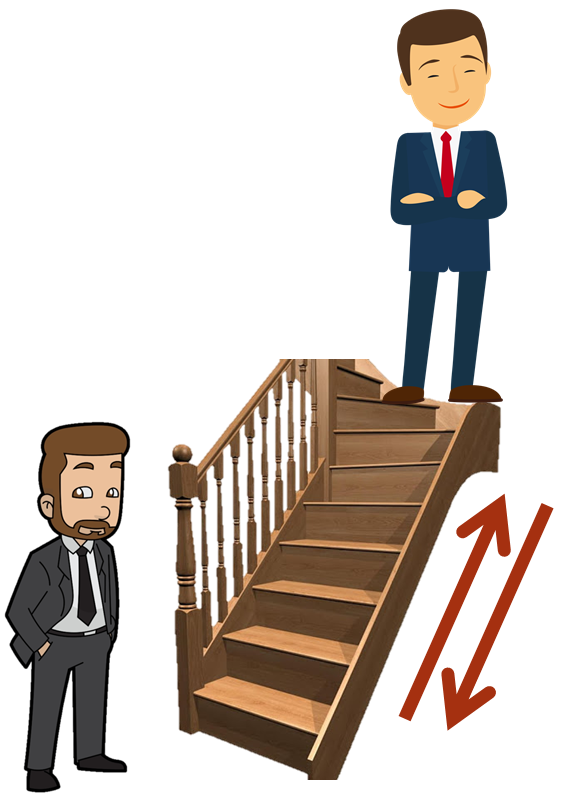 住在基督里的生活
生活如何与这一恩召相配？
弗4:1 我为主被囚的劝你们：既然蒙召，行事为人就当与蒙召的恩相称。4:2 凡事谦虚、温柔、忍耐，用爱心互相宽容，4:3 用和平彼此联络，竭力保守圣灵所赐合而为一的心。4:4 身体只有一个，圣灵只有一个，正如你们蒙召同有一个指望。4:5 一主，一信，一洗，4:6 一神，就是众人的父，超乎众人之上，贯乎众人之中，也住在众人之内。
Eph 4:1 I, therefore, the prisoner of the Lord, beseech you to walk worthy of the calling with which you were called,4:2 with all lowliness (humility) and gentleness, with longsuffering, bearing with one another in love,4:3 endeavoring to keep the unity of the Spirit in the bond of peace.4:4 There is one body and one Spirit, just as you were called in one hope of your calling;4:5 one Lord, one faith, one baptism;4:6 one God and Father of all, who is above all, and through all, and in you all.
谦卑、温柔、忍耐、爱
以和平的联结保持属灵的合一
林后10:4 我们争战的兵器本不是属血气的，乃是在神面前有能力，可以攻破坚固的营垒，10:5 将各样的计谋，各样拦阻人认识神的那些自高之事，一概攻破了，又将人所有的心意夺回，使他都顺服基督。10:6 并且我已经预备好了，等你们十分顺服的时候，要责罚那一切不顺服的人。
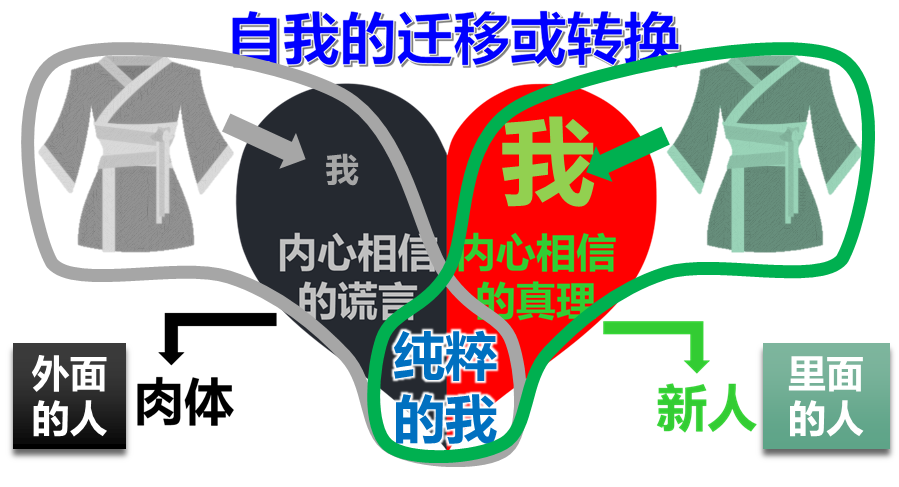 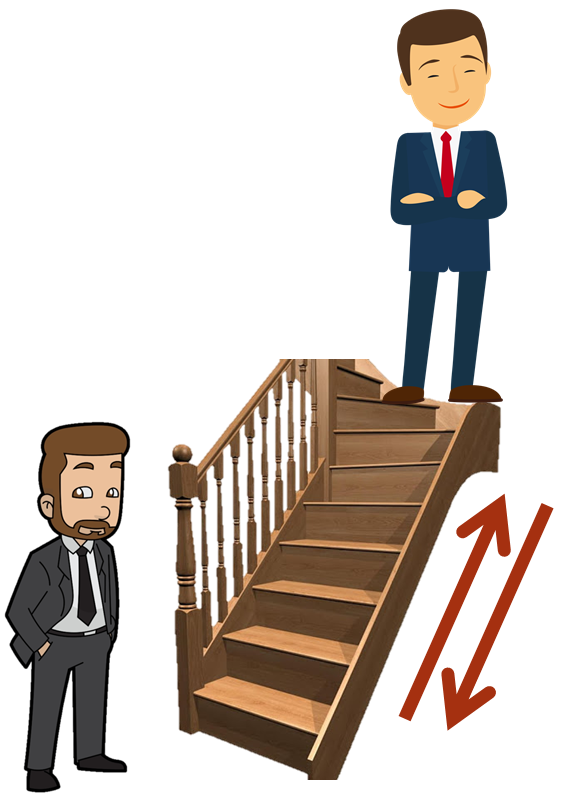 住在基督里的生活
生活如何与这一恩召相配？
弗4:1 我为主被囚的劝你们：既然蒙召，行事为人就当与蒙召的恩相称。4:2 凡事谦虚、温柔、忍耐，用爱心互相宽容，4:3 用和平彼此联络，竭力保守圣灵所赐合而为一的心。4:4 身体只有一个，圣灵只有一个，正如你们蒙召同有一个指望。4:5 一主，一信，一洗，4:6 一神，就是众人的父，超乎众人之上，贯乎众人之中，也住在众人之内。
Eph 4:1 I, therefore, the prisoner of the Lord, beseech you to walk worthy of the calling with which you were called,4:2 with all lowliness (humility) and gentleness, with longsuffering, bearing with one another in love,4:3 endeavoring to keep the unity of the Spirit in the bond of peace.4:4 There is one body and one Spirit, just as you were called in one hope of your calling;4:5 one Lord, one faith, one baptism;4:6 one God and Father of all, who is above all, and through all, and in you all.
谦卑、温柔、忍耐、爱
以和平的联结保持属灵的合一
太5:9 使人和睦的人有福了！因为他们必称为神的儿子。
太10:34 你们不要想我来是叫地上太平；我来并不是叫地上太平，乃是叫地上动刀兵。10:35 因为我来是叫人与父亲生疏，女儿与母亲生疏，媳妇与婆婆生疏。10:36 人的仇敌就是自己家里的人。
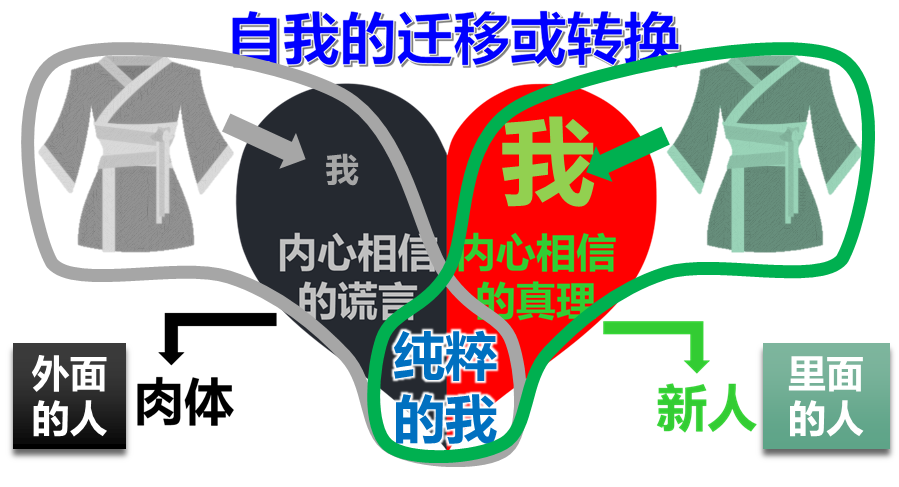 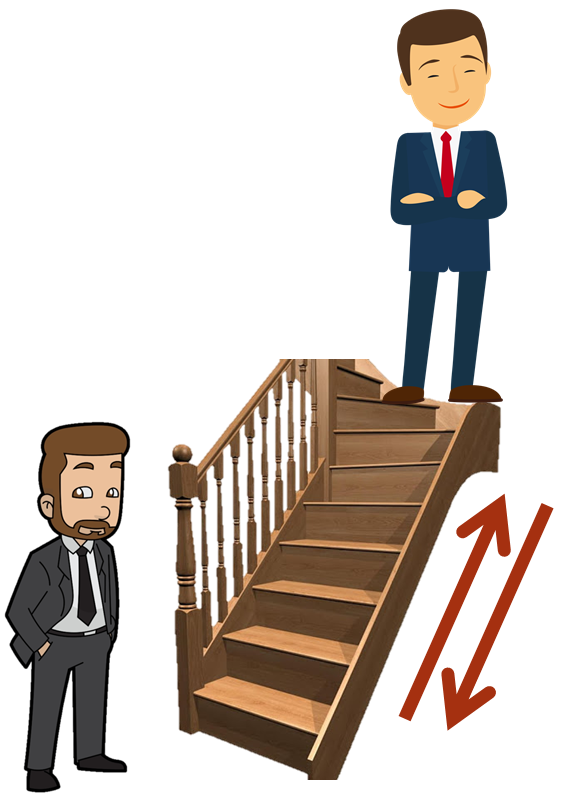 住在基督里的生活
生活如何与这一恩召相配？
弗4:1 我为主被囚的劝你们：既然蒙召，行事为人就当与蒙召的恩相称。4:2 凡事谦虚、温柔、忍耐，用爱心互相宽容，4:3 用和平彼此联络，竭力保守圣灵所赐合而为一的心。4:4 身体只有一个，圣灵只有一个，正如你们蒙召同有一个指望。4:5 一主，一信，一洗，4:6 一神，就是众人的父，超乎众人之上，贯乎众人之中，也住在众人之内。
Eph 4:1 I, therefore, the prisoner of the Lord, beseech you to walk worthy of the calling with which you were called,4:2 with all lowliness (humility) and gentleness, with longsuffering, bearing with one another in love,4:3 endeavoring to keep the unity of the Spirit in the bond of peace.4:4 There is one body and one Spirit, just as you were called in one hope of your calling;4:5 one Lord, one faith, one baptism;4:6 one God and Father of all, who is above all, and through all, and in you all.
谦卑、温柔、忍耐、爱
以和平的联结保持属灵的合一
太10:37 爱父母过于爱我的，不配作我的门徒；爱儿女过于爱我的，不配作我的门徒；10:38 不背着他的十字架跟从我的，也不配作我的门徒。10:39 得着生命的，将要失丧生命；为我失丧生命的，将要得着生命。
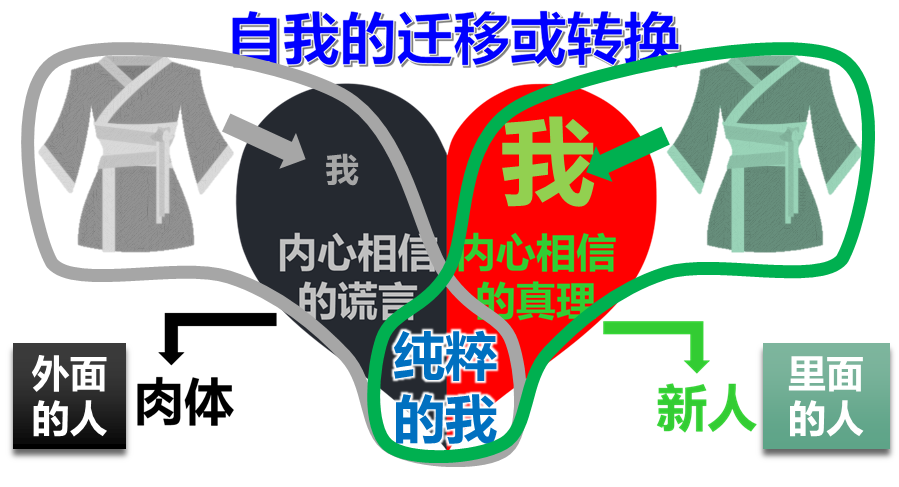 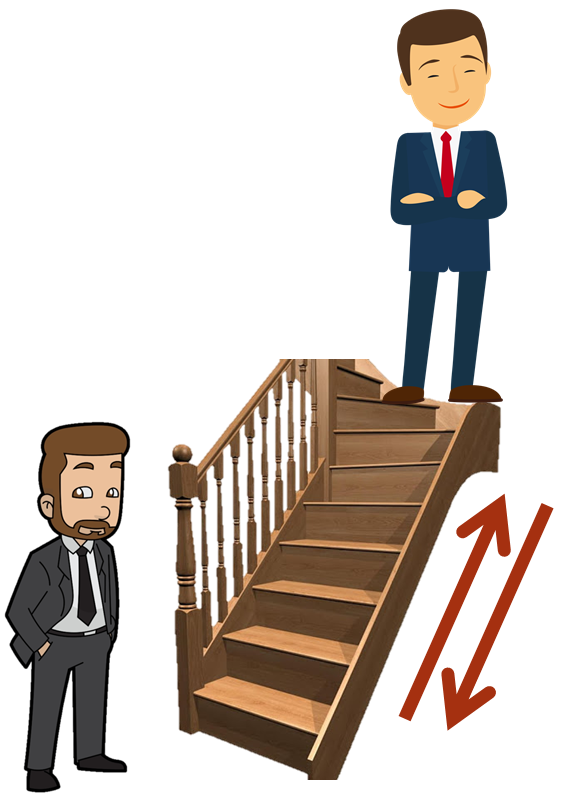 住在基督里的生活
生活如何与这一恩召相配？
弗4:1 我为主被囚的劝你们：既然蒙召，行事为人就当与蒙召的恩相称。4:2 凡事谦虚、温柔、忍耐，用爱心互相宽容，4:3 用和平彼此联络，竭力保守圣灵所赐合而为一的心。4:4 身体只有一个，圣灵只有一个，正如你们蒙召同有一个指望。4:5 一主，一信，一洗，4:6 一神，就是众人的父，超乎众人之上，贯乎众人之中，也住在众人之内。
Eph 4:1 I, therefore, the prisoner of the Lord, beseech you to walk worthy of the calling with which you were called,4:2 with all lowliness (humility) and gentleness, with longsuffering, bearing with one another in love,4:3 endeavoring to keep the unity of the Spirit in the bond of peace.4:4 There is one body and one Spirit, just as you were called in one hope of your calling;4:5 one Lord, one faith, one baptism;4:6 one God and Father of all, who is above all, and through all, and in you all.
谦卑、温柔、忍耐、爱
以和平的联结保持属灵的合一
弗2:11 所以你们应当纪念：你们从前按肉体是外邦人，是称为没受割礼的；这名原是那些凭人手在肉身上称为受割礼之人所起的。2:12 那时，你们与基督无关，在以色列国民以外，在所应许的诸约上是局外人，并且活在世上没有指望，没有神。
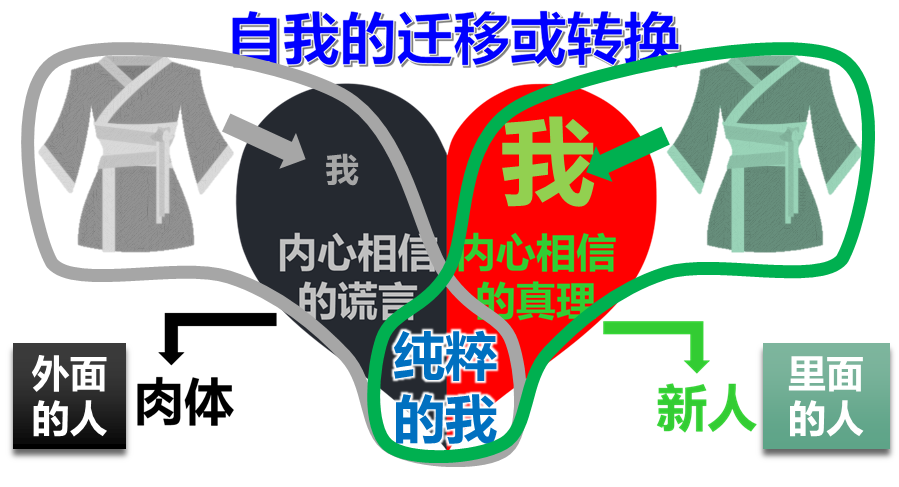 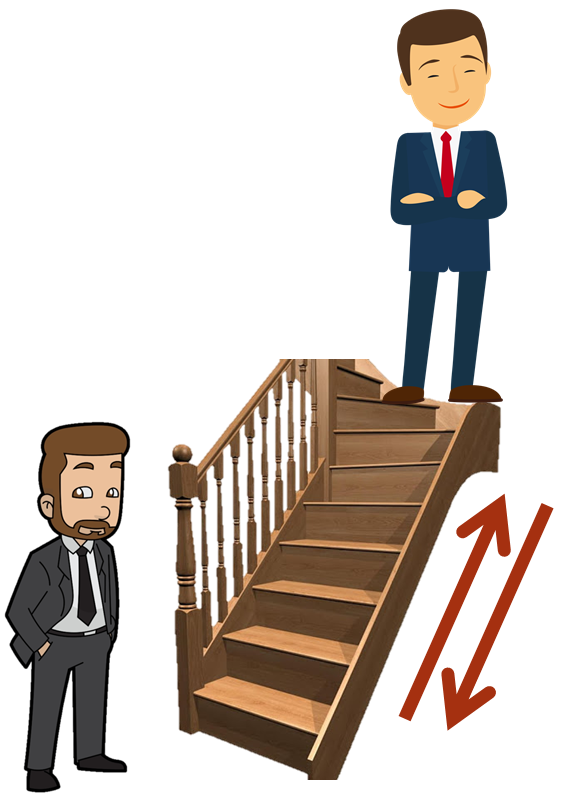 住在基督里的生活
生活如何与这一恩召相配？
弗4:1 我为主被囚的劝你们：既然蒙召，行事为人就当与蒙召的恩相称。4:2 凡事谦虚、温柔、忍耐，用爱心互相宽容，4:3 用和平彼此联络，竭力保守圣灵所赐合而为一的心。4:4 身体只有一个，圣灵只有一个，正如你们蒙召同有一个指望。4:5 一主，一信，一洗，4:6 一神，就是众人的父，超乎众人之上，贯乎众人之中，也住在众人之内。
Eph 4:1 I, therefore, the prisoner of the Lord, beseech you to walk worthy of the calling with which you were called,4:2 with all lowliness (humility) and gentleness, with longsuffering, bearing with one another in love,4:3 endeavoring to keep the unity of the Spirit in the bond of peace.4:4 There is one body and one Spirit, just as you were called in one hope of your calling;4:5 one Lord, one faith, one baptism;4:6 one God and Father of all, who is above all, and through all, and in you all.
谦卑、温柔、忍耐、爱
以和平的联结保持属灵的合一
弗2:13 你们从前远离神的人，如今却在基督耶稣里，靠着他的血，已经得亲近了。2:14 因他使我们和睦（原文作：因他是我们的和睦），将两下合而为一，拆毁了中间隔断的墙；2:15 而且以自己的身体废掉冤仇，就是那记在律法上的规条，为要将两下藉着自己造成一个新人，如此便成就了和睦。
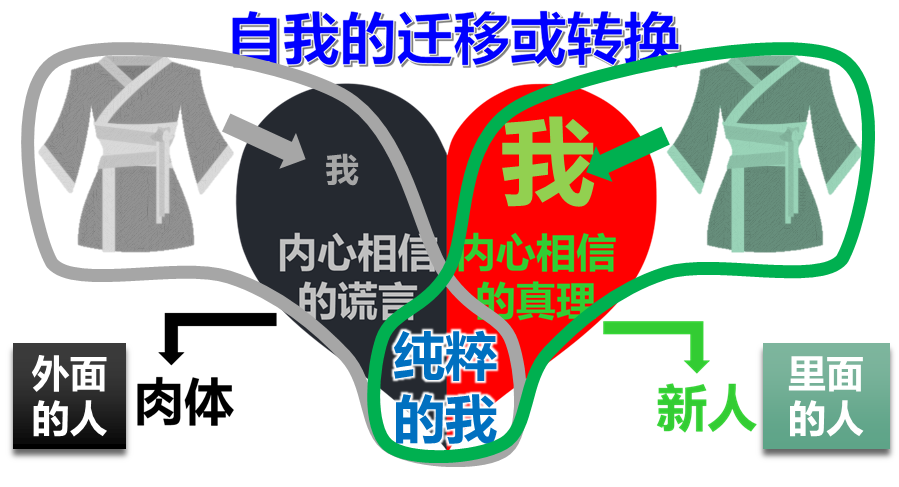 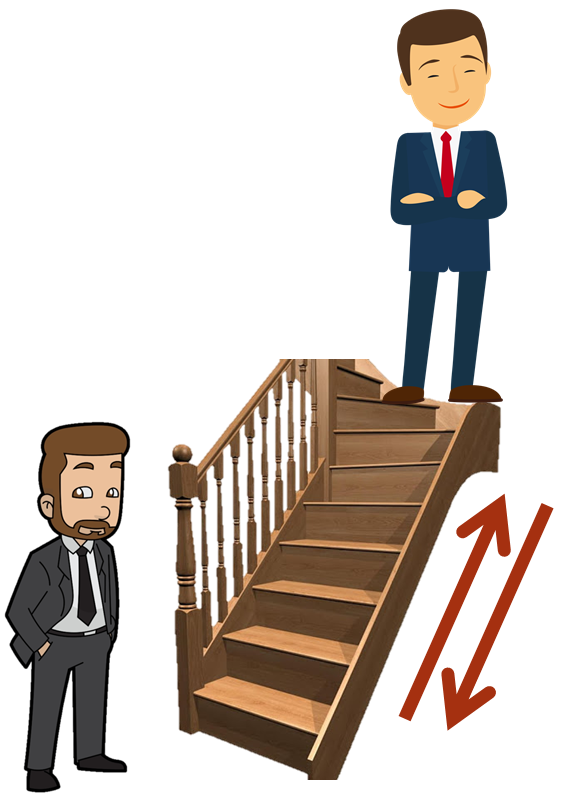 住在基督里的生活
生活如何与这一恩召相配？
弗4:1 我为主被囚的劝你们：既然蒙召，行事为人就当与蒙召的恩相称。4:2 凡事谦虚、温柔、忍耐，用爱心互相宽容，4:3 用和平彼此联络，竭力保守圣灵所赐合而为一的心。4:4 身体只有一个，圣灵只有一个，正如你们蒙召同有一个指望。4:5 一主，一信，一洗，4:6 一神，就是众人的父，超乎众人之上，贯乎众人之中，也住在众人之内。
Eph 4:1 I, therefore, the prisoner of the Lord, beseech you to walk worthy of the calling with which you were called,4:2 with all lowliness (humility) and gentleness, with longsuffering, bearing with one another in love,4:3 endeavoring to keep the unity of the Spirit in the bond of peace.4:4 There is one body and one Spirit, just as you were called in one hope of your calling;4:5 one Lord, one faith, one baptism;4:6 one God and Father of all, who is above all, and through all, and in you all.
谦卑、温柔、忍耐、爱
以和平的联结保持属灵的合一
弗2:16 既在十字架上灭了冤仇，便藉这十字架使两下归为一体，与神和好了，2:17 并且来传和平的福音给你们远处的人，也给那近处的人。2:18 因为我们两下藉着他被一个圣灵所感，得以进到父面前。2:19 这样，你们不再作外人和客旅，是与圣徒同国，是神家里的人了；
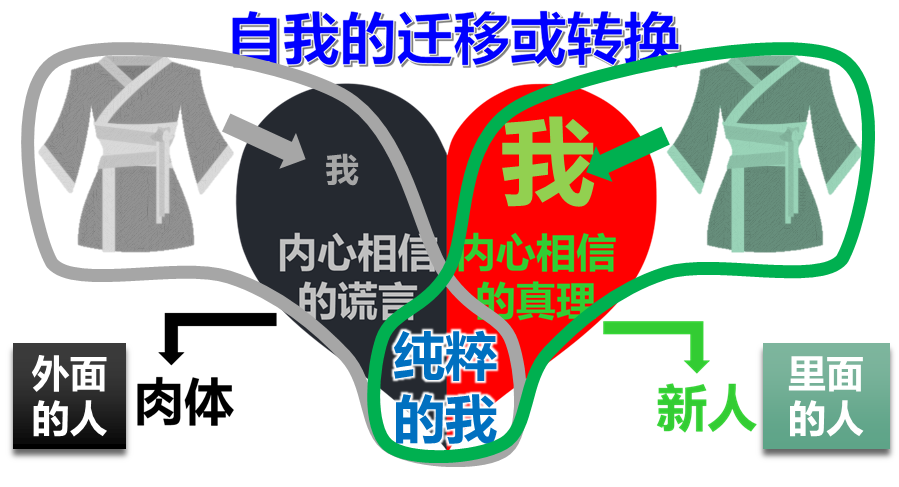 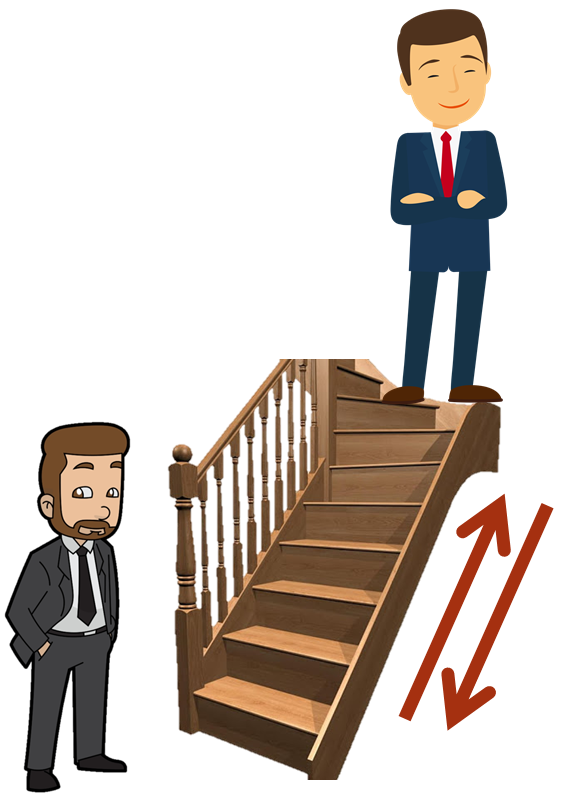